МОСКОВСКАЯ ОБЛАСТЬ
ЦЕНТР УПРАВЛЕНИЯ РЕГИОНОМ
«БИЗНЕС»
Заместитель министра инвестиций, промышленности и науки Московской области
Мальцан Анатолий Леонидович
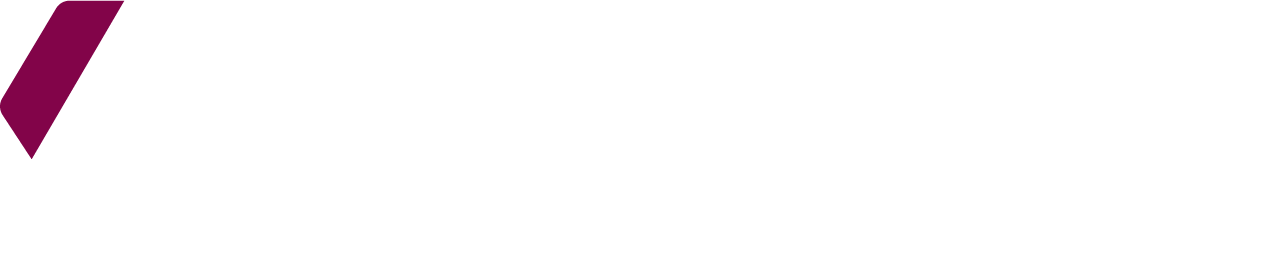 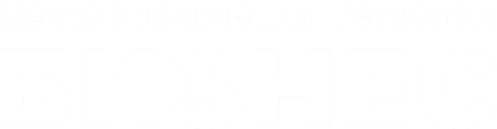 Система обратной связи с бизнесом  Подмосковья
ЦЕЛЕПОЛАГАНИЕ
Если
Эффективное решение запросов бизнеса
РЕЗУЛЬТАТ
Улучшение бизнес климата в Подмосковье, 
ускорение запуска инвестпроектов
МЕХАНИЗМ
ЦУР «БИЗНЕС» - единый контур приёма и обработки обращений бизнеса в рамках Инвестиционного стандарта
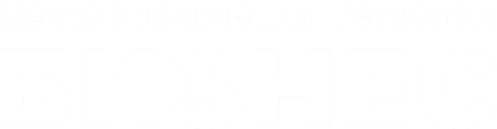 2
ЦУР «Бизнес»: как это работает в Подмосковье ?
Горячая линия
 0150
80 %
Профильные министерства и ведомства
ЦУР
Инвестиционный 
Портал
https://investmo.ru
ОбращенияКонсультации  
Простые задачи
ЦУР «БИЗНЕС»
Добродел 
Бизнес
Земля и недвижимость
 Меры поддержки
 Подключение к сетям
…
ШТАБ ПО ЗАЩИТЕ БИЗНЕСА
МСЭД
СОПРОВОЖДЕНИЕ инвестора до решения вопроса
СБОР  всех ведомств и выработка общего решения
Встречи 
с бизнесом
1. Индивидуаль-ные проблемы бизнеса
20 %
ЦУР
СоцСети
Подход от ИНВЕСТОРА

Жалобы и сложные ситуации
Задачи
2. Системные проблемы бизнеса
Почта Губернатора
Уполномоченный 
по правам предпринимателей
3
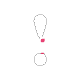 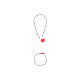 Становление механизма обратной связи ЦУР «Бизнес»
1 этап 
Ноябрь-декабрь 2022 года
Пилотирование ЦУР «Бизнес» в Московской области
как единой системы отработки обращений бизнеса.
Полноценная работа ЦУР «Бизнес» в Московской области (подключены все РОИВ, ОМСУ, 11 ТО ФОИВ, 3 РСО, отрабатываются системные и индивидуальные обращения бизнеса).

Пилотирование ЦУР «Бизнес» в 10 регионах РФ 
(Республика Мордовия, Саха (Якутия), Хабаровский край, Белгородская, Калужская, Орловская, Ростовская, Сахалинская, Тульская и Челябинская области);
Обучение 44 рег. команд практике ЦУР «Бизнес» на базе РАНХИГС ,  Оценка реализации «пилотными» субъектами РФ механизма обратной связи (Поручение А.Р. Белоусова Протокол от 21 июня 2023 г. № АБ-П13-103пр).Масштабирование практики ЦУР «Бизнес» на все регионы РФ, 
Рекомендован к проработке в качестве 6 элемента Регинвестстандарта с 2024 года 
Поручение А.Р. Белоусова (Протокол от 20 сентября 2023 г. № 58пр-П13-АБ)
2 этап 
Январь 2023 года-по наст. время
3 этап 
Март-август 2023 года
4 этап 
Июль-сентябрь 2023 года
5 этап 
Сентябрь 2023г-по наст. время
Три формата работы ЦУР «Бизнес» в Подмосковье
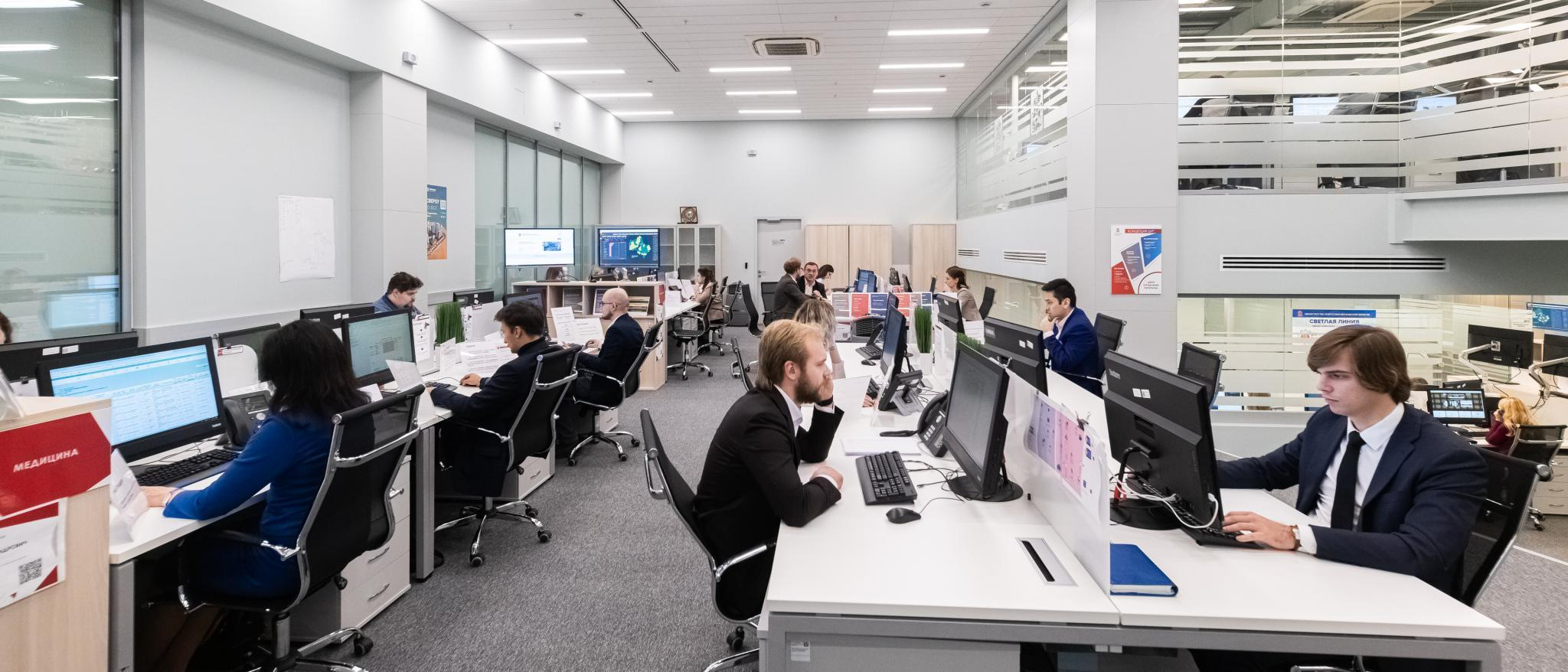 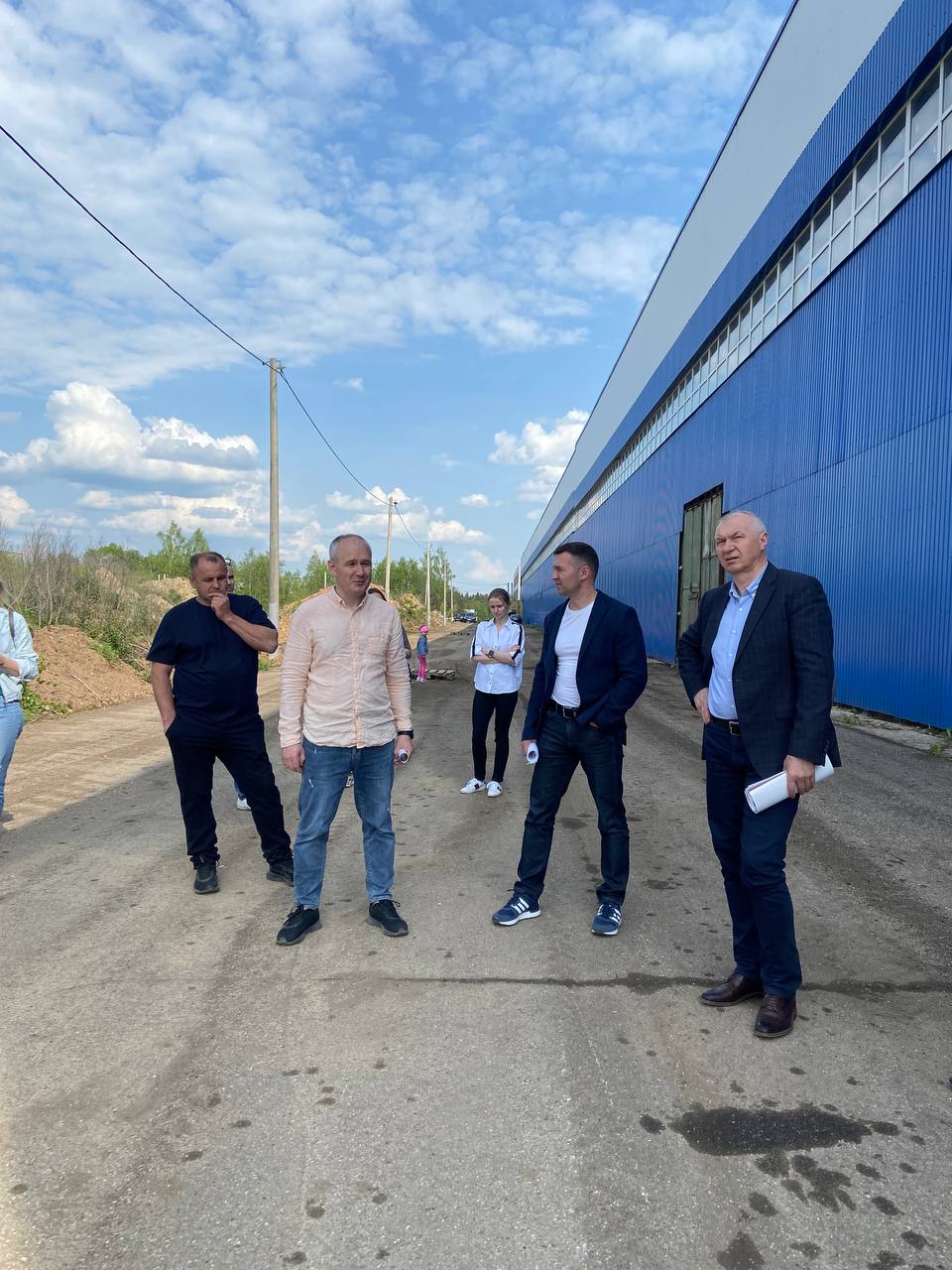 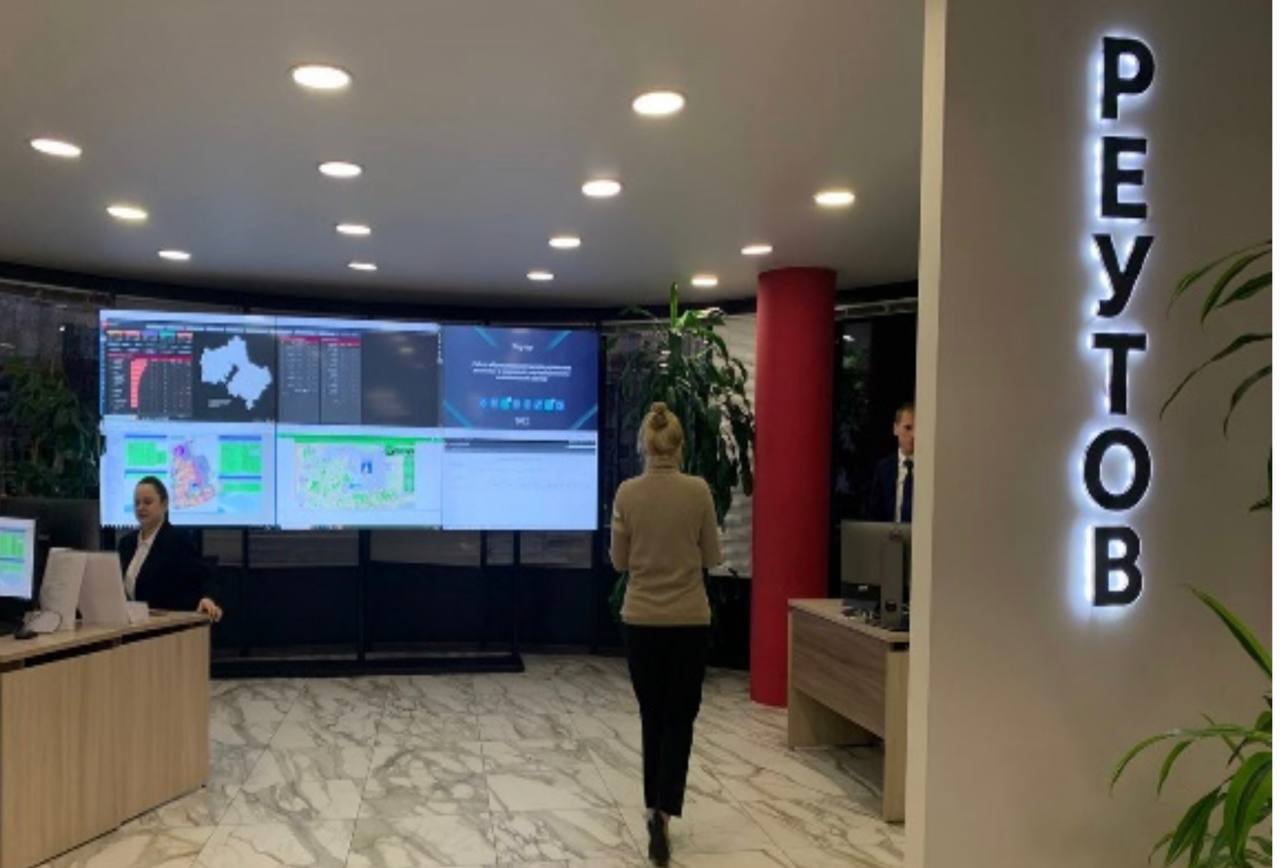 Региональный ЦУР-Бизнес
Ответственные от каждого министерства + модераторы в ЦУР
Онлайн база знаний

консультации
ответы на простые вопросы 
простые задачи
2. Штаб по защите бизнеса 
Создан в МинИнвесте МО
Работает проектными командами с др. министерствами

сложные задачи
межведомственные задачи
системные проблемы – системные решения
3. Муниципальный ЦУР-Бизнес
Создан на базе муниципального ЦУР
Глава видит все вопросы бизнеса со своей территории

консультации
задачи
простые проблемы
5
ЦУР «Бизнес»: как это работает в Подмосковье ?
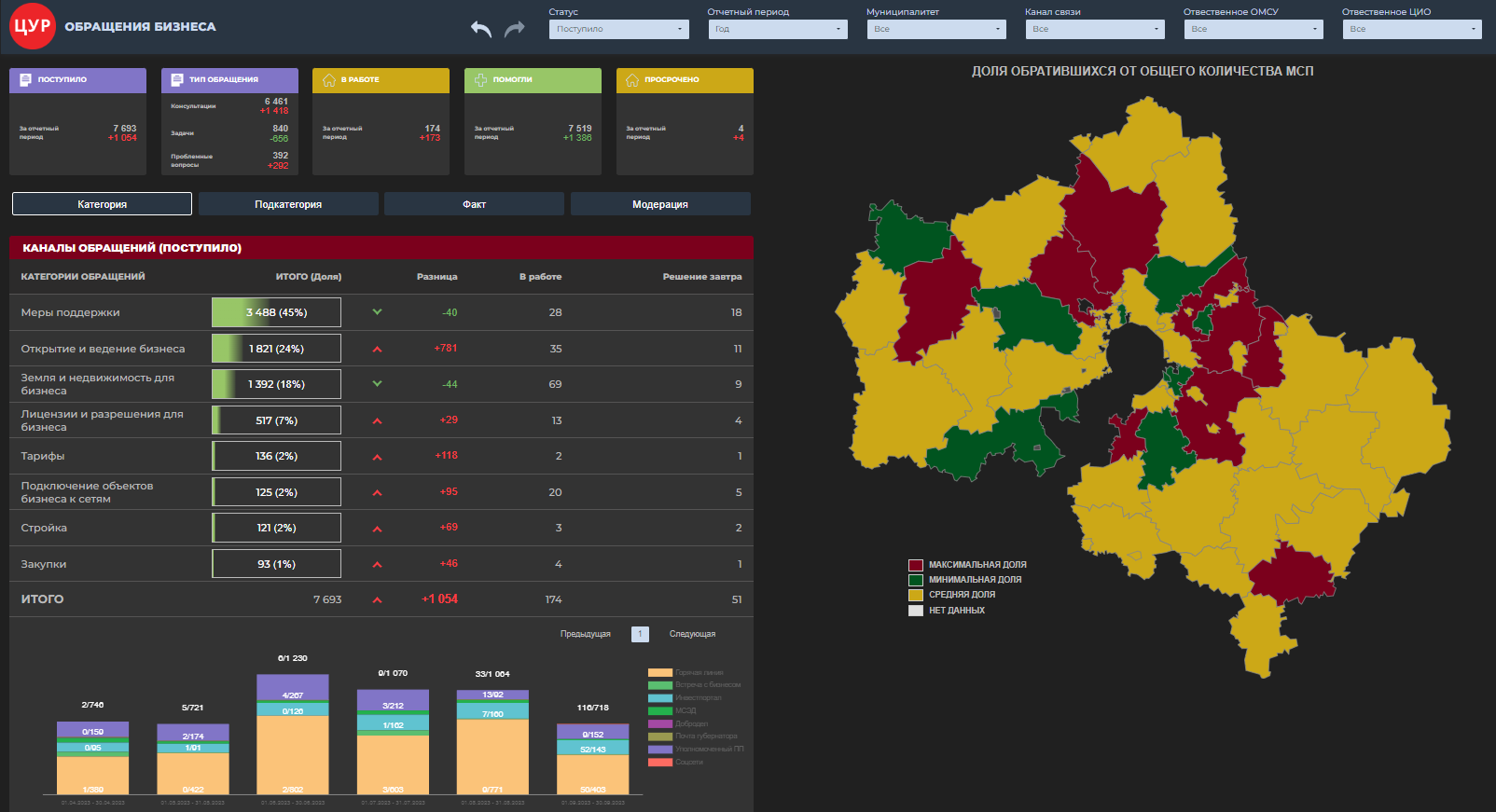 5
Статистика обращений с 01.01.23-29.12.23
9384	83%
ТОП ТЕМ П О КОНСУЛЬТАЦИЯМ
52%
9361
1. М еры поддерж ки —  4880
23
в р аботе
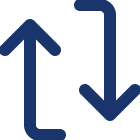 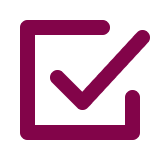 Финансовая поддержка, услуги ЦПП, займы М О Ф М, услуги РЦИ, кредитование, промышленная кооперация
2. Открытие и ведение бизнеса —  2308 25%
Ведение деятельности, налоги, сервисы, регистрационные  действия, защита законных прав и интересов
3. Земля и недвижимость для бизнеса — 886 9%
Подбор ЗУ, информация о земельно-имущественных отношениях, подбор помещения, размещение НТО
решено
1%
109
в работе
99%
11134
решено
11243
поступило
43% услуги
42% производство
15% торговля
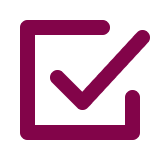 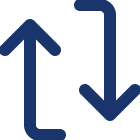 +40 %
КОНСУЛЬТАЦИИ
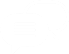 Пилот  24.11.22-31.12.22
I кв. 2023
01. 01- 29. 12. 23
100% решено
502
ТОП ТЕМ П О З А Д А Ч А М
1336
12%
100% решено
1755
1307	29
р ешено	в р аботе
62% производство
27% услуги
11% торговля
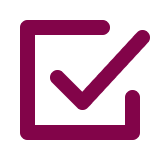 1. Земля и недвижимость - 1042 78%
Подбор ЗУ, заявки с Инвесткарты, подбор  помещения, аренда ЗУ/ помещения
2. Лицензии и разрешения для бизнеса– 146 11%
Связь, СМИ, реклама, размещение НТО
3. Меры поддержки – 63 5 %
Импортозамещение, производительность  труда, финансовая поддержка, льготы
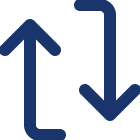 99 % реш ено
9384
- 33 %
З А Д А Ч И
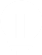 100 % решено
Пилот  24.11.22-31.12.22
167
100% реш ено
253
I кв. 2023
01. 01- 29. 12. 23
98% реш ено
1336
5 %
523
ТОП ТЕМ П О П Р О Б Л Е М А М
1 Административные барьеры — 213 41%
Защита прав и законных интересов, ведение деятельности, банки, налоги, сервисы
2. Земля и недвижимость —  95 18%
Изменение назначения, категории земли, аренда  ЗУ/помещения, подбор ЗУ, расторжением договор аренды 
3. Подключение объектов бизнеса к сетям — 8316%
Тех. присоединение к сетям электроснабжения,  газоснабжения, водоснабжения, теплоснабжения
+231 %
466	57
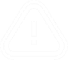 П Р О Б Л Е М Ы
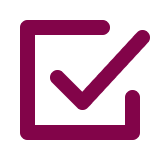 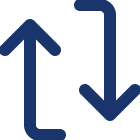 р е ш е н о   в работе
100 % реш ено
13
Пилот
5  3% услуги
24.11.22-31.12.22
98 %  реш ено
27% производство
20% торговля
6
136
I кв. 2023
01. 01- 29. 12. 23
523
89% реш ено
ОБЩИЙ ЭКОНОМИЧЕСКИЙ ЭФФЕКТ
86 инвесторов
166 предпринимателей
2 млрд. руб.
780
млн. руб.
косвенный 
экономический эффект
37 
млн. руб.
прямой 
экономический эффект
1,19
   млрд. руб.
косвенный 
экономический эффект
12
   млн. руб.
прямой 
экономический эффект
индивидуальные обращения
4 млрд. руб.
1,2 млрд. руб.
817 млн. руб.
общий экономический эффект по решенным проблемам
начальная стоимость (млн. руб.)
конечная  стоимость (млн. руб.)
экономия (млн руб.)
2 млрд. руб.
(123 обращения)
снижение стоимости технологического присоединения
Закрыто:  98 обращений
В работе: 31 обращение
Объем инвестиций: инвесторы
Сроки и процесс отработки
88 инвесторов на >30 млрд. руб.
7 дней
40 дней
7 месяцев
Минимальный срок
Средний срок
Закрыто (25 инвесторов)
Максимальный срок
Помогли (51 инвестору)
15,2 млрд руб.
15%
80%
5%
7,6 млрд руб.
В работе (9 инвесторов)
7,1 млрд руб.
Проведено   
86 рабочих групп
Согласовано 
13 дорожных карт
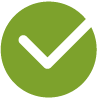 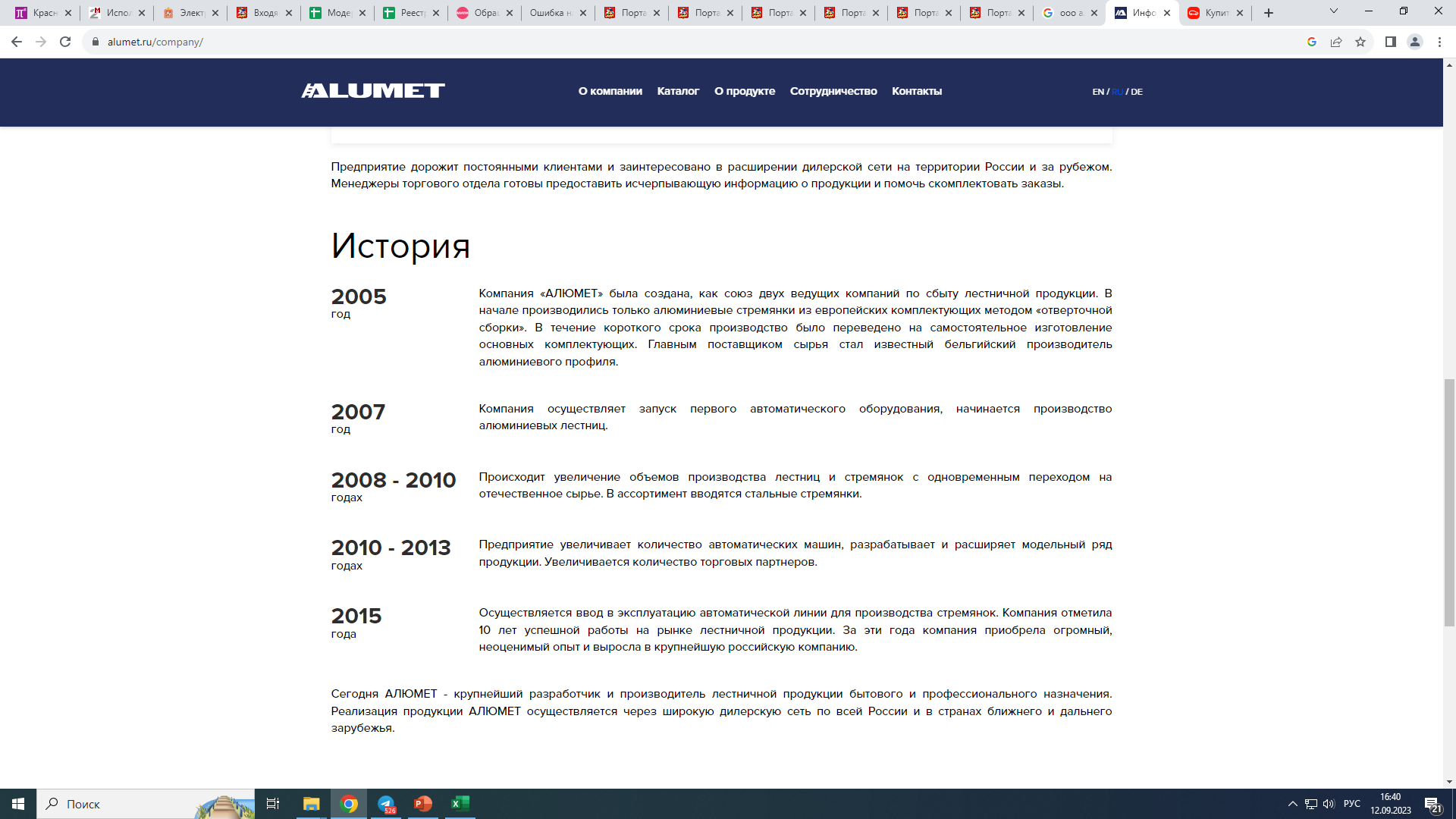 РЕШЕННЫЕ ПРОБЛЕМЫ
ГО Дмитровский
Инвестор / Предприниматель
обращение # 687377
ПРОБЛЕМА
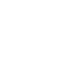 РЕЗУЛЬТАТ
ООО «Алюмет»  (Производство металлических изделий)
1. 29.11.2023 состоялась РГ с участием представителей Штаба, межмуниципального отдела по г. Лобня и Дмитровскому району Управления Росреестра по МО и Заявителя. 

2. 04.12.2023 Заявитель подал в Росреестр заявление об устранении причин приостановления гос. кадастрового учета в отношении ЗУ с учетом полученных в ходе РГ разъяснений (необходимость межевания ЗУ по линии прохождения СТП).

3. 11.12.2023 образованные в результате раздела ЗУ поставлены на кадастровый учет.
Отв.: Штаб, Росреестр.
Приостановка Росреестром гос. кадастрового учета и гос. регистрации прав в отношении ЗУ из-за наложения на ЗУ схемы территориального планирования (СТП) развития автомобильной дороги.
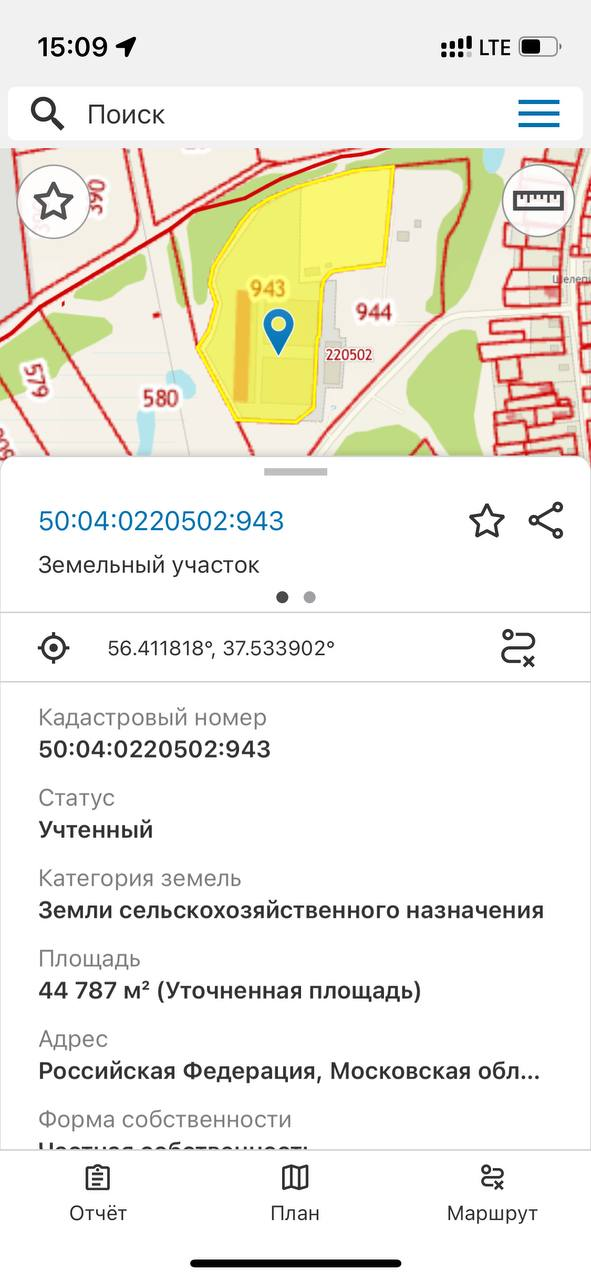 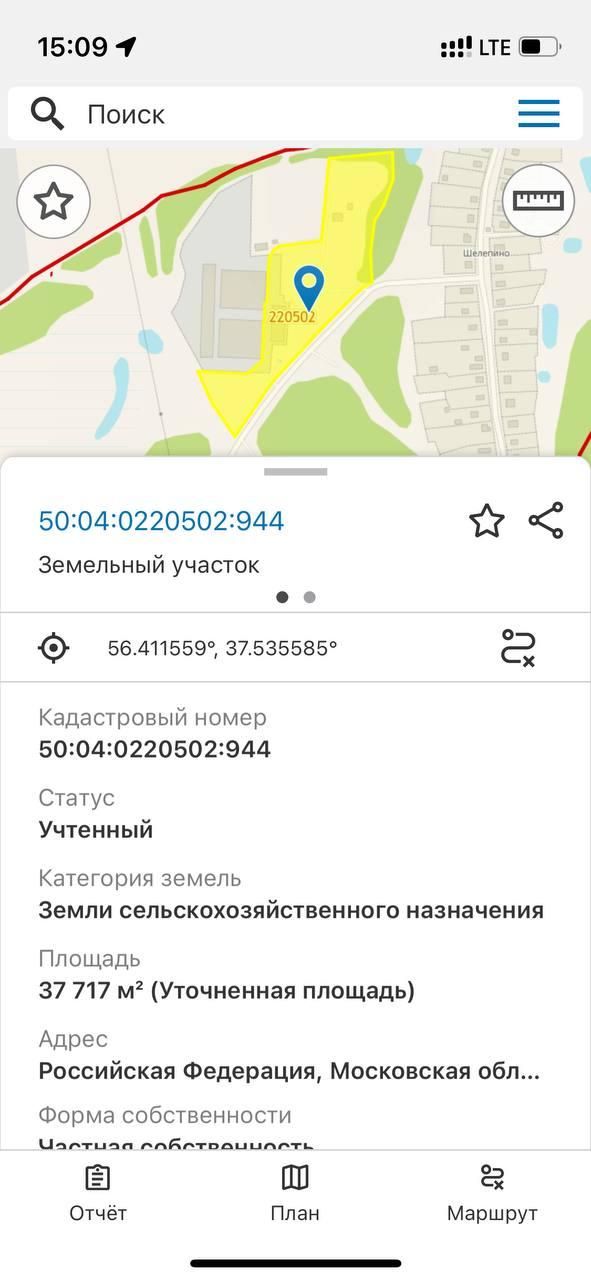 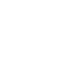 S ЗУ: 44,7  гаS ЗУ: 37,7 гаВыручка за 2022 год: 1 600 млн руб.
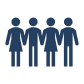 Количество рабочих мест: 236 чел.
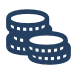 Планируемый объем инвестиций: 180 млн руб.
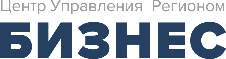 www.invest.mosreg.ru
за период 06.11-10.11.2023
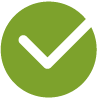 РЕШЕННЫЕ ПРОБЛЕМЫ
ГО Воскресенск
Инвестор / Предприниматель
обращение # 697187
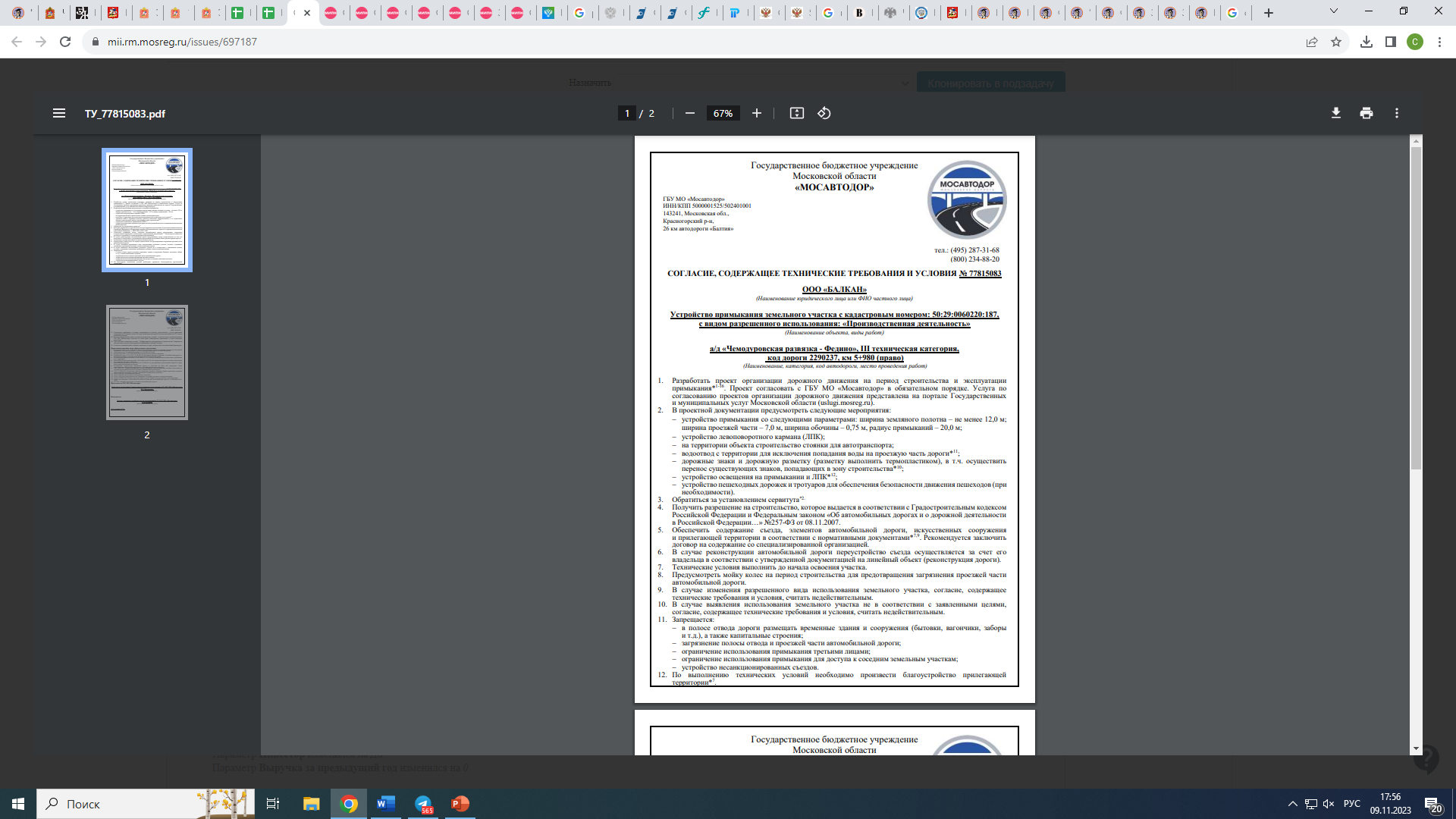 ПРОБЛЕМА
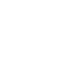 РЕЗУЛЬТАТ
ООО «Балкан»
(производство деревянной тары)
1. Проведена РГ с участием представителей Заявителя, Штаба, МТДИ, ГБУ "Мосавтодор", Администрации г.о. Воскресенск и ООО «Элска».
2. По итогам РГ принято решение об организации совместного съезда Заявителем и ООО «Элска» в целях устранения ограничения в 600м для организации съезда.
3. Получено согласие ГБУ "Мосавтодор", содержащее ТУ на устройство примыкания ЗУ к автомобильной дороге. 
Отв.: Штаб, ГБУ «Мосавтодор», Администрация г.о. Воскресенск.
Отказ ГБУ «Мосавтодор» в выдаче согласия на примыкание ЗУ к автомобильной дороги в связи с нарушениями требований  ГОСТ Р 52398-2005*

*организация съездов возможна через каждые 600 м
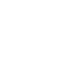 Заявитель является участником программы импортозамещения «Земля за 1 рубль»
К/Н:  50:29:0060220:187
S ЗУ: 6 га
Инвестиции: 100 млн руб.
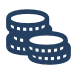 (строительство ангаров для производства деревянной тары)
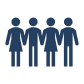 Планируемое создание рабочих мест: 15 чел.
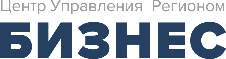 www.invest.mosreg.ru
за период 09.10-13.10.2023
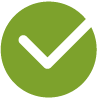 РЕШЕННЫЕ ПРОБЛЕМЫ
ГО Щелково
Инвестор / Предприниматель
обращение # 677297
ПРОБЛЕМА
РЕЗУЛЬТАТ
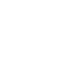 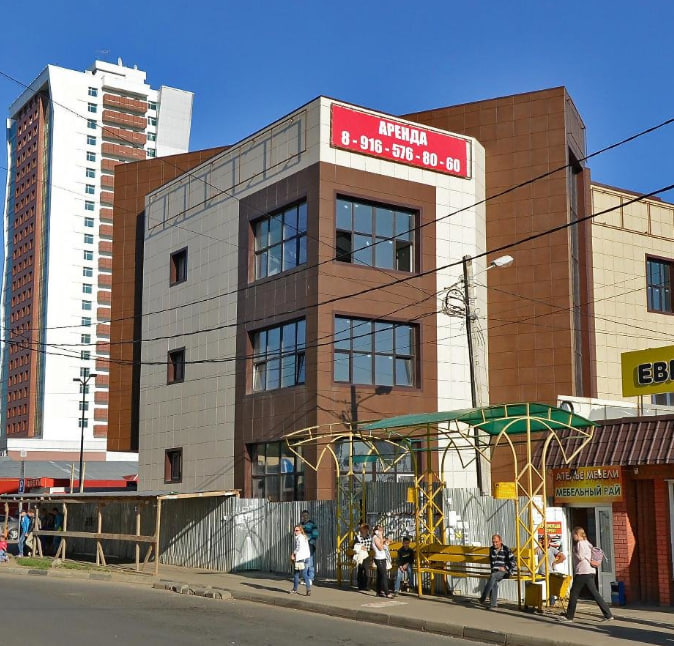 По итогам взаимодействия с ОМСУи АО «Мособлгаз» в течении 5 дней согласована ТП (врезка) в газопровод

Отв.: Штаб, ОМСУ, Мособлгаз
ООО «Центр»
(Торговля медицинскими изделиями)
Отсутствие взаимодействия с РСОв течение 30 дней по вопросу согласования ТП (врезки)в газопровод
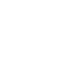 Выручка: 82 млн руб.
Количество рабочих мест: 22 чел.
(по состоянию на 2022 г.)
Косвенный экономический эффект: 500 тыс. руб.
(издержки из-за затягиванию сроков работ)
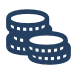 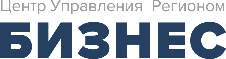 www.invest.mosreg.ru
за период 25.09-29.09.2023(2 из 2)
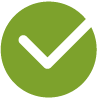 РЕШЕННЫЕ ПРОБЛЕМЫ
ГО Щелково
Инвестор / Предприниматель
обращение # 688632
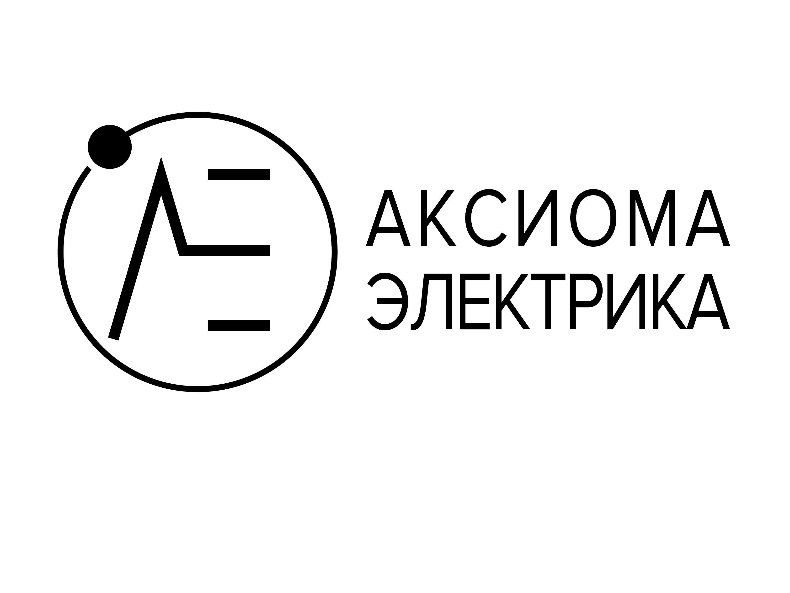 РЕЗУЛЬТАТ
ПРОБЛЕМА
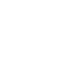 ООО «Аксиома Электрика»
(торговля оптовая неспециализированная)
Согласовано внесение изменения в генеральный план и корректировка территориальной зоны с СХ-3 в зону П (производственную)

Отв.: Штаб, ОМСУ, ЦСС, Мособлархитектура
Отказ в выдаче РС на промышленный объект (несоответствие территориальной зоны СХ-3)
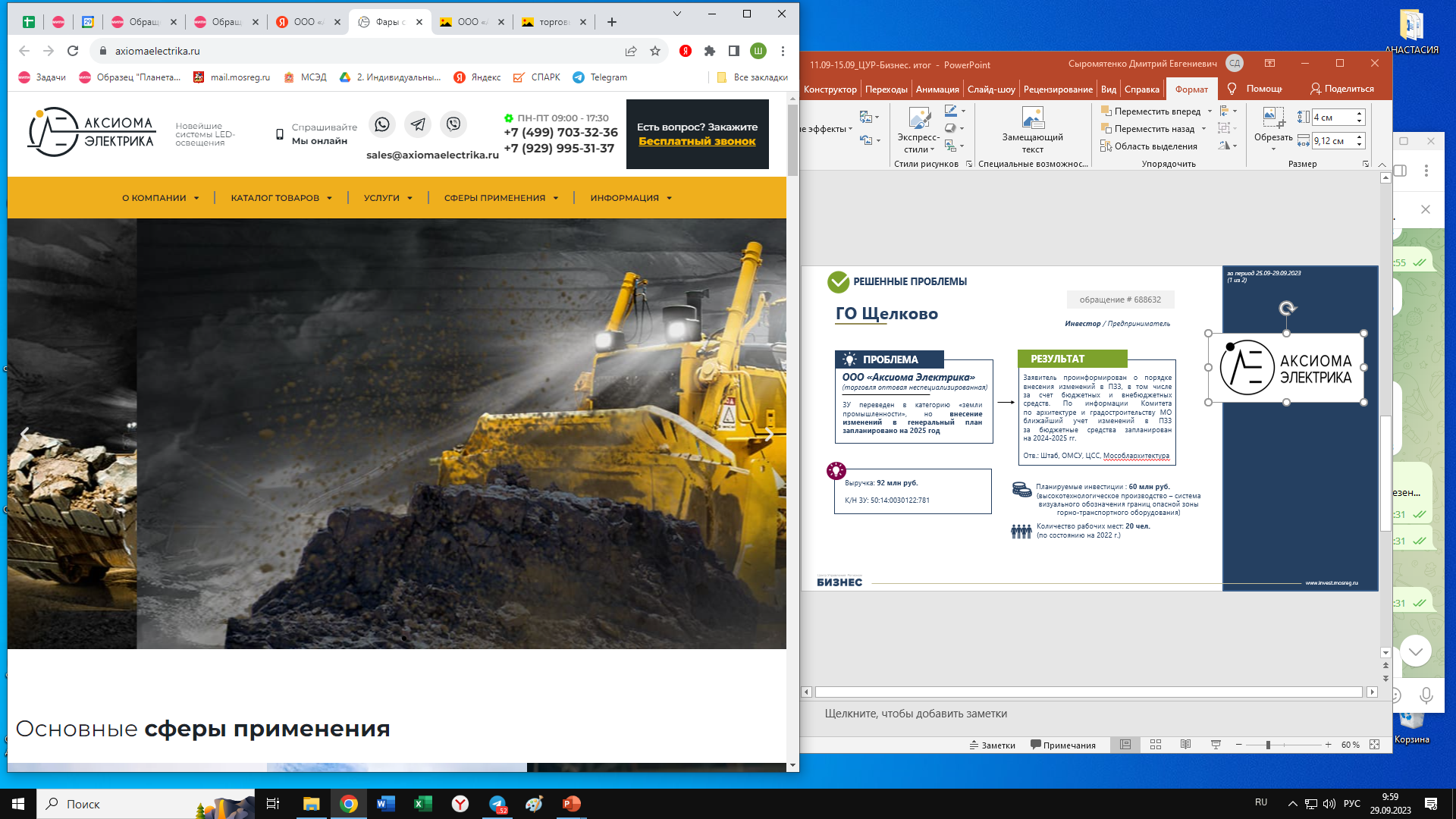 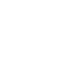 По состоянию на 2022 г.:

Выручка: 92 млн руб.
Количество рабочих мест: 20 чел.
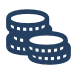 Инвестиции : 60 млн руб.
(высокотехнологическое производство – система визуального обозначения границ опасной зоны горно-транспортного оборудования)
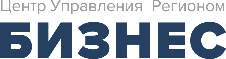 www.invest.mosreg.ru
РЕАЛИЗОВАННЫЕ СИСТЕМНЫЕ ВОПРОСЫ БИЗНЕСА
Охват/Результат
получено 1154 заявки, одобрено 439
Запущена услуга (27.06.2023) по согласованию вывесок / рекламы
«Фасадные схемы»


Бизнес на пляжах МО




ГРС на Инвестпортале МО



Штрафы Минэкологии МО



Закупки (электронный магазин МО)






Штаб по ТП с ПАО «Россети МР»
281 зона для бизнеса 
>500 предпринимателей
На Инвесткарте создан слой «Зоны отдыха у воды», где можно получить услуги «включение мест под размещение НТО и уведомление о проведении аукциона» и «открой собственное дело»
На Инвесткарте создан интерактивный слой «Газификация», позволяющий бизнесу получать информацию о свободных мощностях и месте расположения ГРС
213 ГРС для подключении >12 000 объектов
Устранена проблема неинформативного уведомления бизнеса о полученном штрафе за нарушение порядка обращения с отходами. Бизнес получает полную информацию о штрафе, включая причину и статью правонарушения.
c 12.05.2023 >900 информативных уведомлений
Уведомлены 54 000+ поставщиков и 7 900+ заказчиков
Устранена проблема информированности предпринимателей о работе Электронного магазина МО вне конкурсных процедур по 44 и 223-ФЗ. Реализован комплекс мер совместно с ККП по информированию бизнеса о правилах работы Электронного магазина (онбординг на сайте ЭМ, уведомления в лк, раздел на сайте ККП и др.).
за 6 мес. экономия бизнеса на подключении  >2 млрд.руб.
В рамках ЦУР «Бизнес» выстроена работы с ПАО «Россети МР» по решению индивидуальных и системных вопросов бизнеса (заседания Штаба 1 раз/мес.)
13
СТАТИСТИКА ПО СИСТЕМНЫМ ВОПРОСАМ
Всего: 53
Охват по реализованным проектам
Реализованные(основные)
>2 млрд. руб.
экономический эффект
Реализованные (дополнительные)
4 проекта
~64 256
4 проекта
предпринимателям даны разъяснения
Выявленные
~1 200
В работе
выдано согласований и разрешений
25 проектов
5 проектов
~1 200
подано заявок на получение сервисов / услуг
Предлагаемые
~500
15 проектов
объектов наполнили Инвесткарту МО
Эффективность
Категории: 11
Реализованные (4 основных и 4 доп. проекта):
Оптимизация процессов (оцифрованы 2 слоя на Инвесткарте МО: ГРС, «зоны отдыха у воды» - пляжи)
Сокращение сроков по 1 услуге (фасады) (со 120 до 15 дней)
Оцифровка 1 услуги (согласование вывесок/рекламы – фасадные схемы)
Информирование (экология, электронный магазин)

Планируется (13 проектов в работе):
Сокращение сроков по 1 услуге (ТКО) (с 75 до 15 дней)
Дополнительный инвест. потенциал в регион (облигации)(1 млрд руб.)
Потенциал увеличения соц. предпринимателей (доп. образование) (>10 800 чел.)
*
* ПГ о Штабе, рейтинг АСИ, заведение ведомств в RM, грант для молодежи, неисполнение решений суда, обратная связь от рег. операторов
14
НЕТ ЕДИНОГО ПОРЯДКА СОГЛАСОВАНИЯ ФАСАДНЫХ СХЕМ.  ПОДАЧА ОБРАЩЕНИЙ – ЛИЧНО И «НА БУМАГЕ»
обращение #600503
ПРОБЛЕМА
РЕШЕНИЕ
РЕЗУЛЬТАТ
Жалоба предпринимателя
Услуга на РПГУ
(оказано 302 услуги)
Сокращение  количества документов  с 7 до 3
Сокращение срока  согласования
со 120 дней до 15
Подача комплекта  документов
в электронном виде
на отказ в размещении
вывески
Разработано ТЗ
	Разработан типовой  административный  регламент
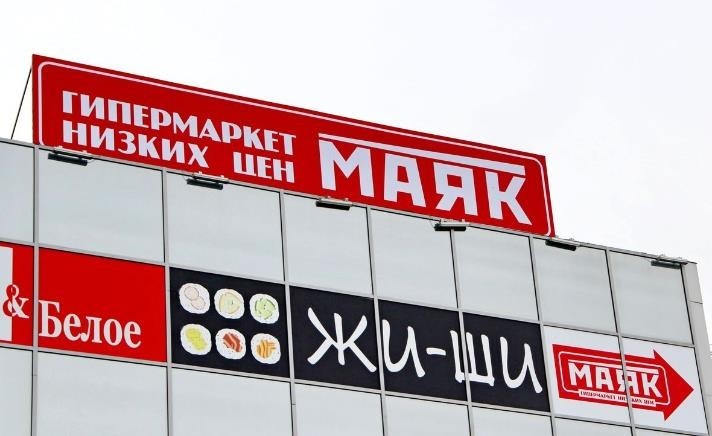 Услуга запущена  27.06.2023
8
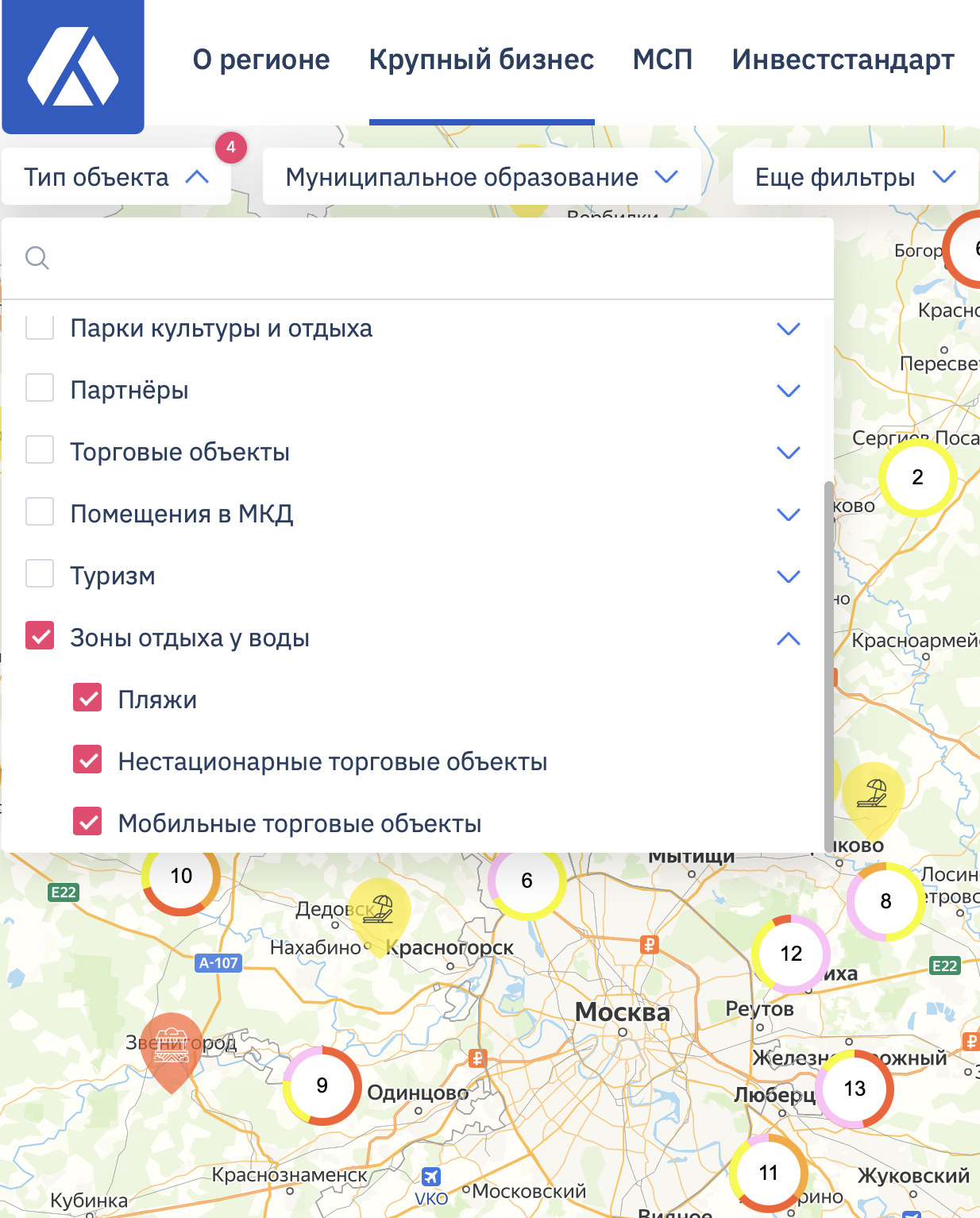 Было:
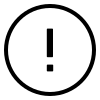 Недостаточность сведений о бизнесе в зонах отдыха у воды
Отсутствие информации о зонах отдыха у воды (точки подключения к сетям, проходимость и др.)
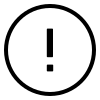 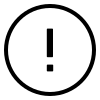 Слабая подсветка бизнеса на пляжах
Сервис на Инвесткарте:
Обозначены Зоны отдыха у воды и пляжи
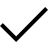 Возможность просмотра уже имеющегося бизнеса у воды и в пляжных зонах (НТО/МТО)
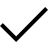 Для решения о старте бизнеса - просмотр сведений о действующих зонах отдыха у воды и пляжах
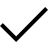 Расширение схемы НТО для создания новых бизнесов у воды
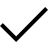 Услуга по аренде пляжной земли для создания частной зоны отдыха у воды (пляж в инвестпроект
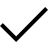 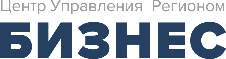 ИТОГИ ТИРАЖИРОВАНИЯ ПРАКТИКИ ЦУР «БИЗНЕС»
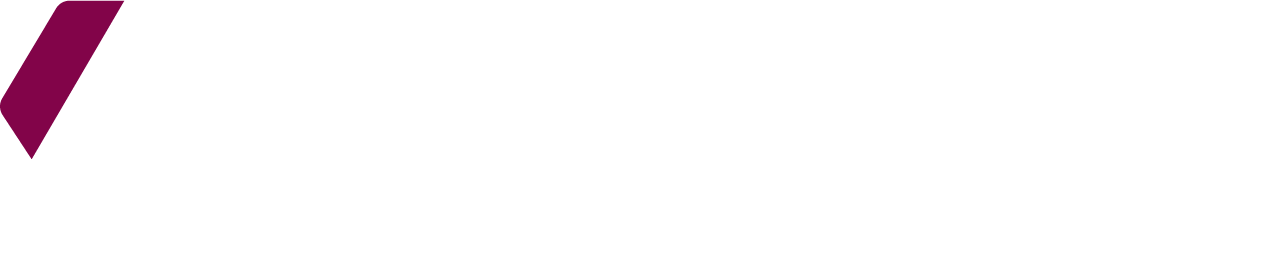 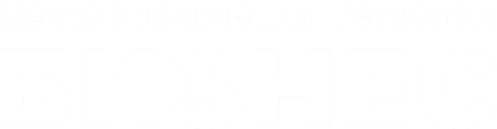 17
ИТОГИ ПИЛОТНОГО ВНЕДРЕНИЯ
ВАЖНО К РЕАЛИЗАЦИИ:
10 пилотных регионов
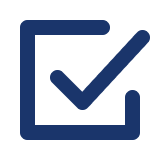 1.Белгородская область
2.Орловская область
3.Республика Мордовия
4.Ростовская область
5.Сахалинская область
6.Хабаровский край
7.Челябинская область
8.Тульская область
9.Калужская область
10.Республика Саха (Якутия)
Информирование – бизнес знает куда обращаться
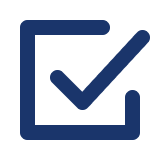 Чтобы все 100% обращений вносились в систему
Команда для решения задач -  все министерства- отраслевики, РСО, ФНС, Росреестр, Роспотребнадзор, Уполномоченный по защите прав предпринимателей
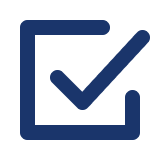 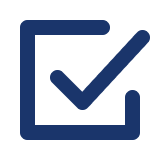 Участие всех муниципалитетов -  куратор в муниципальном ЦУР + зам главы/глава
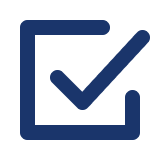 Регулярное внимание  первых лиц субъекта РФ
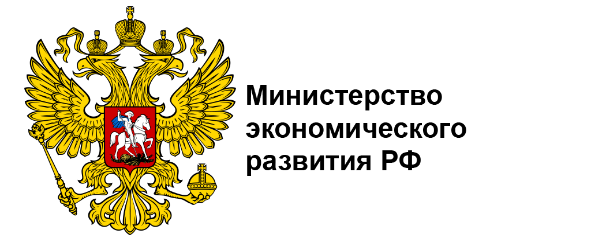 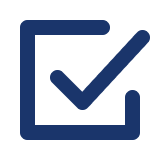 Регулярная аналитика -  ВЫЯВЛЕНИЕ СИСТЕМНЫХ вопросов и задач
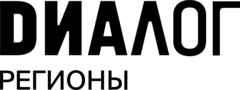 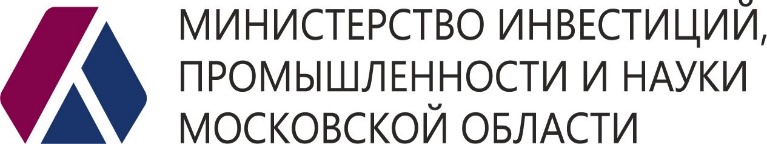 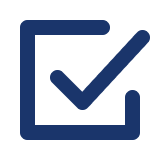 На базе системных задач- делаем НОВЫЕ СЕРВИСЫ и УСЛУГИ для бизнеса
18
ТИРАЖИРОВАНИЕ ПРАКТИКИ ЦУР «БИЗНЕС» В РЕГИОНАХ
Результаты пилотного внедрения:
Обучены 44 региональные команды по работе ЦУР «Бизнес»;
Передано ПО Redmine в 2 региона (Челябинск, Хабаровск), на стадии передачи – 3 региона (ХМАО, Нижний Новгород и Тюмень).
Проведен аудит в 10 пилотных регионах: выданы рекомендации и замечания 
(Республика Мордовия, Саха (Якутия), Хабаровский край, Белгородская, Калужская, Орловская, Ростовская, Сахалинская, Тульская и Челябинская области)
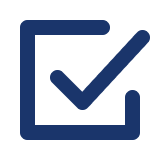 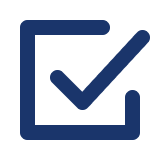 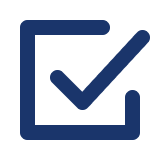 Итог работы:
ЦУР «Бизнес» рекомендован в качестве 6 элемента РЕГИНВЕСТАНДАРТА

Рекомендован ко внедрению во всех субъектах Российской Федерации

Поручение А.Р. Белоусова (Протокол от 20 сентября 2023 г. № 58пр-П13-АБ)
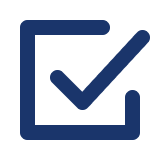 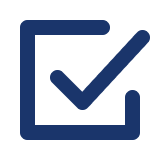